Урок русского языка
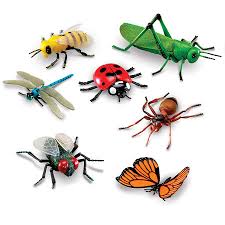 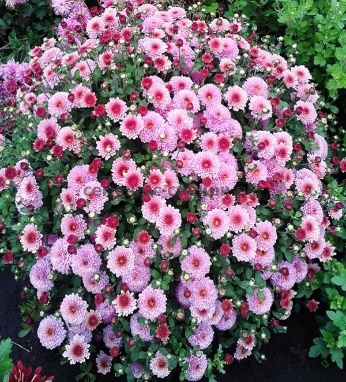 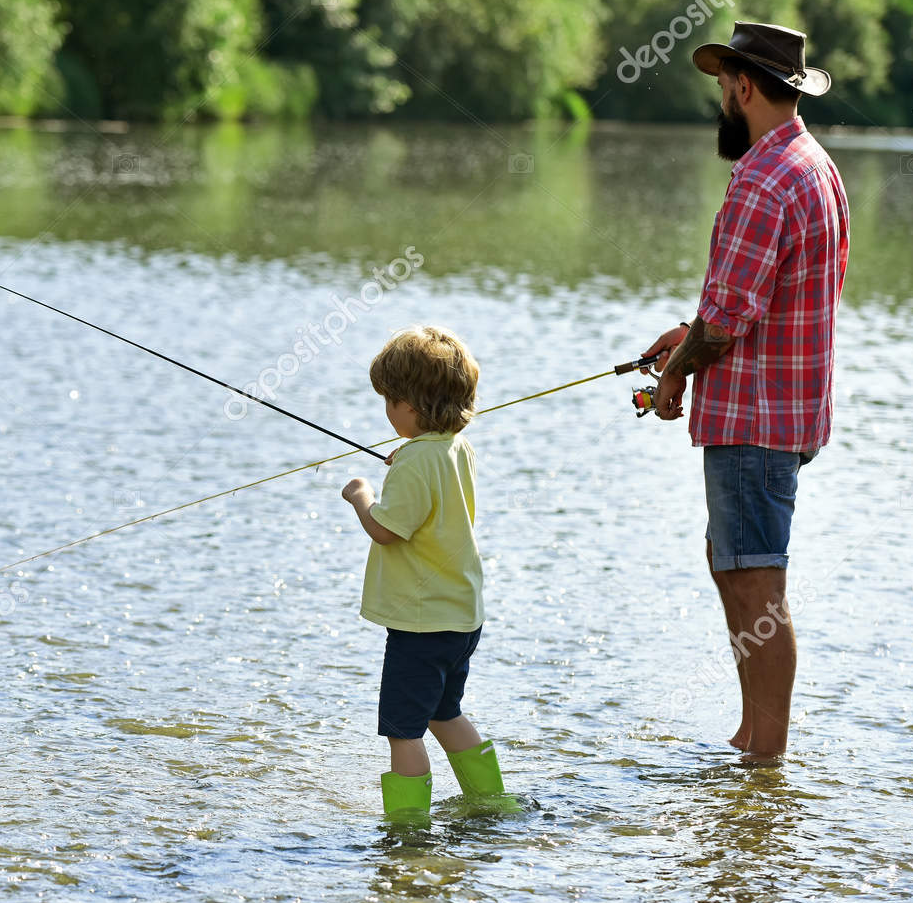 Осенью в лесу стоит тишина. Только под ногами шуршат листья. Вдруг треснула ветка сосны. Это белочки затеяли игру.
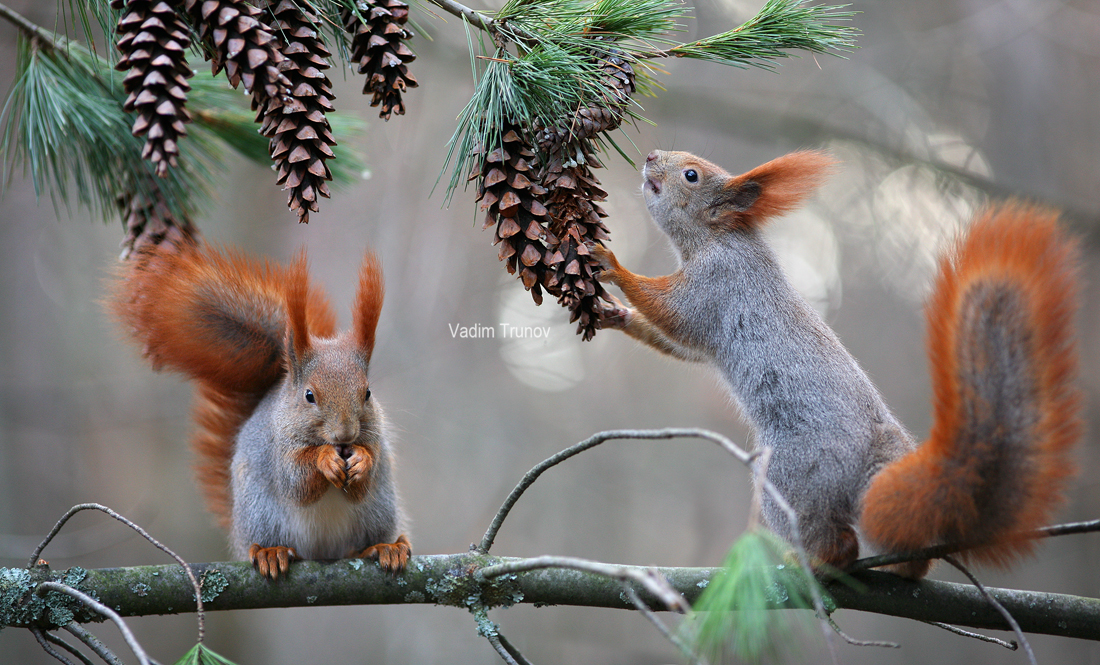 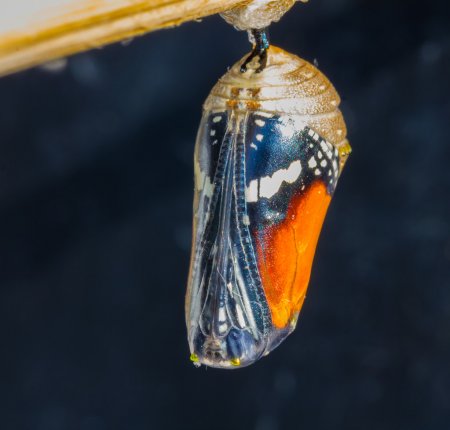 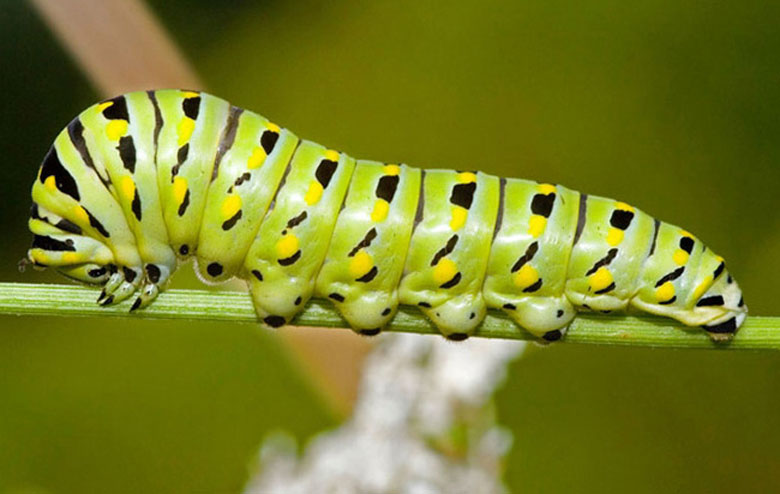 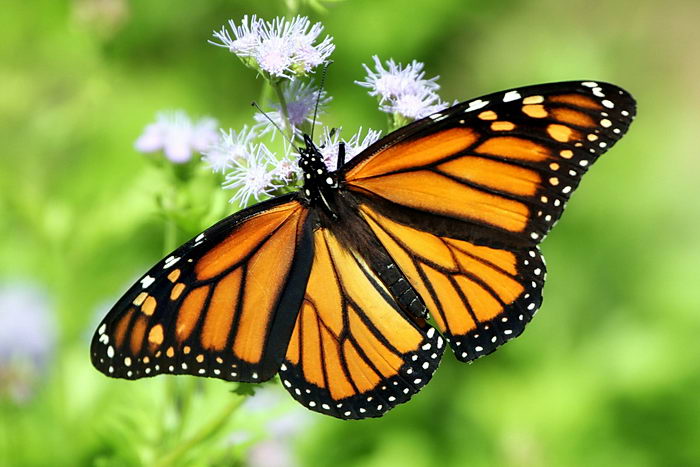